精通·四年级下册
Unit 6   Would you like to take a trip?
WWW.PPT818.COM
New words
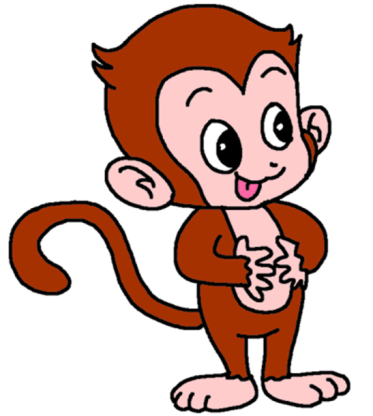 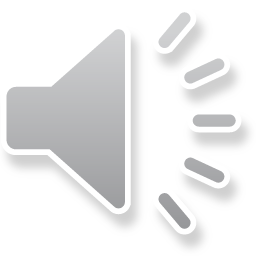 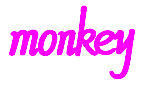 猴子
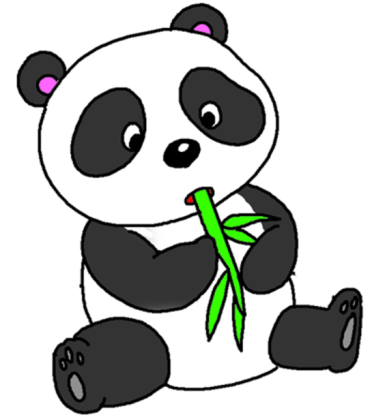 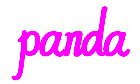 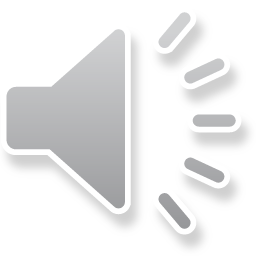 熊猫
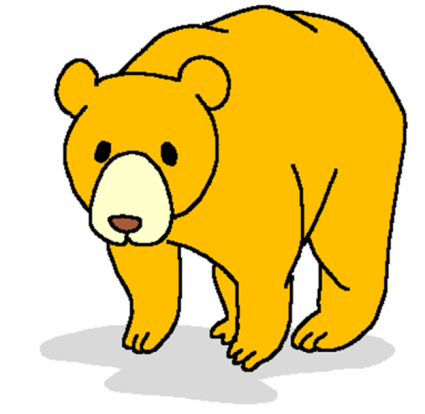 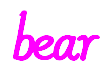 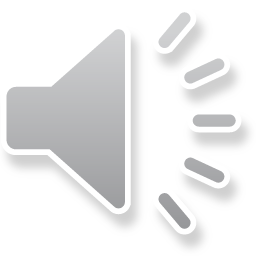 熊
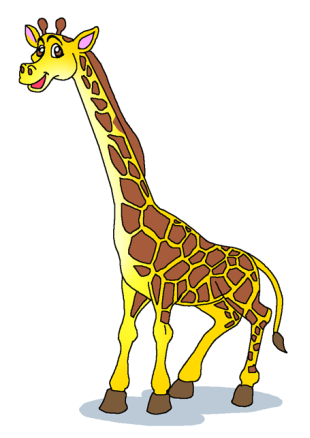 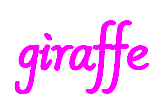 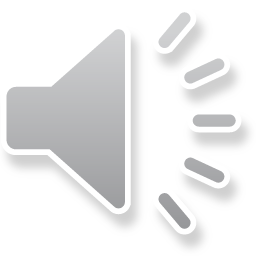 长颈鹿
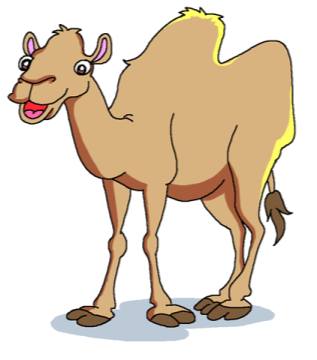 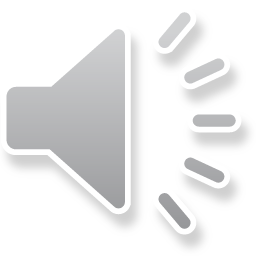 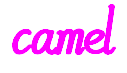 骆驼
Just talk
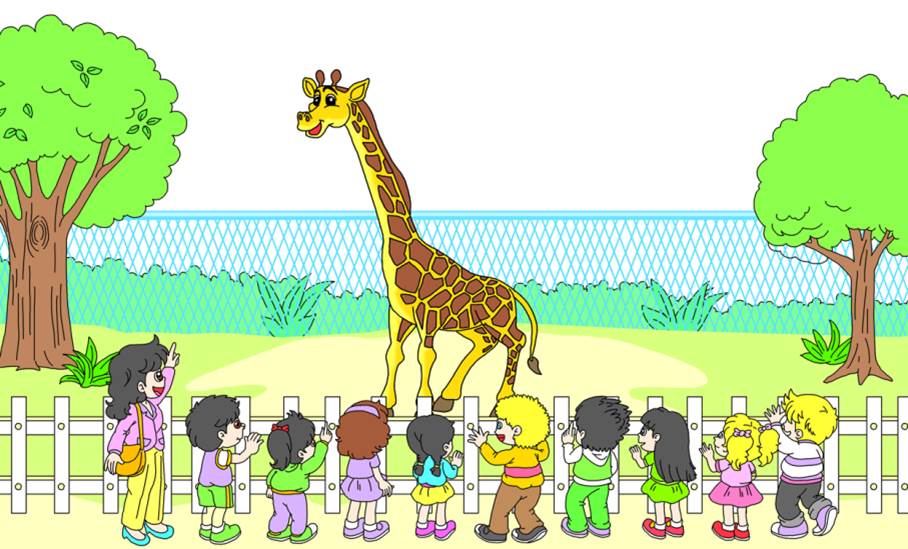 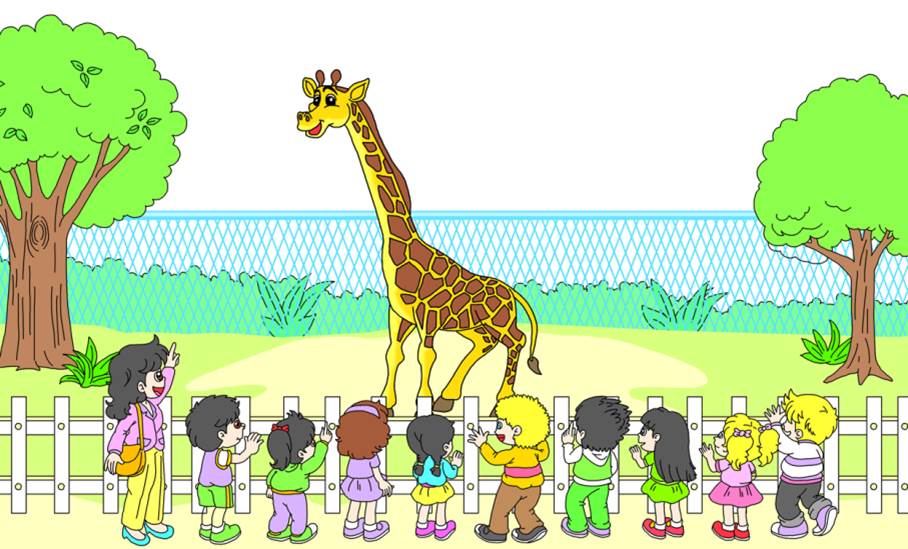 Come along, boys and girls.
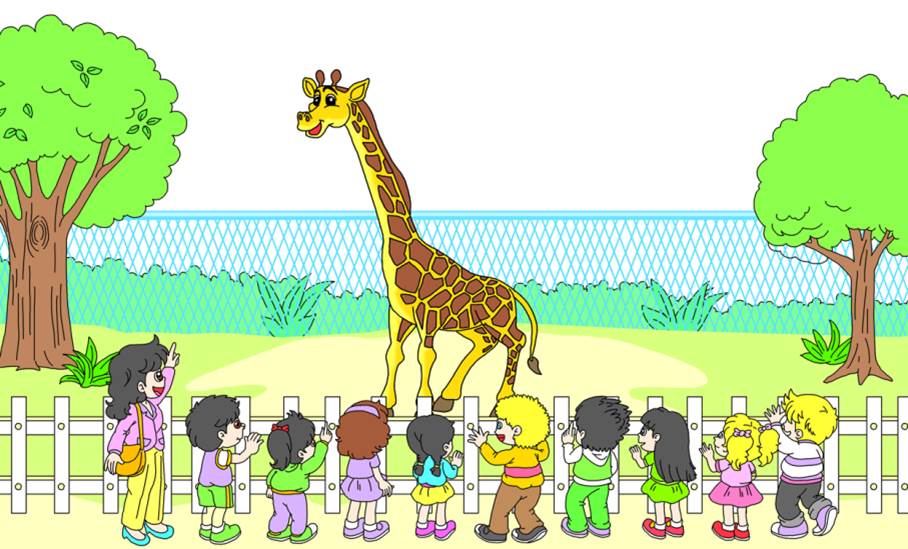 It’s a giraffe.
Wow! What’s this in English?
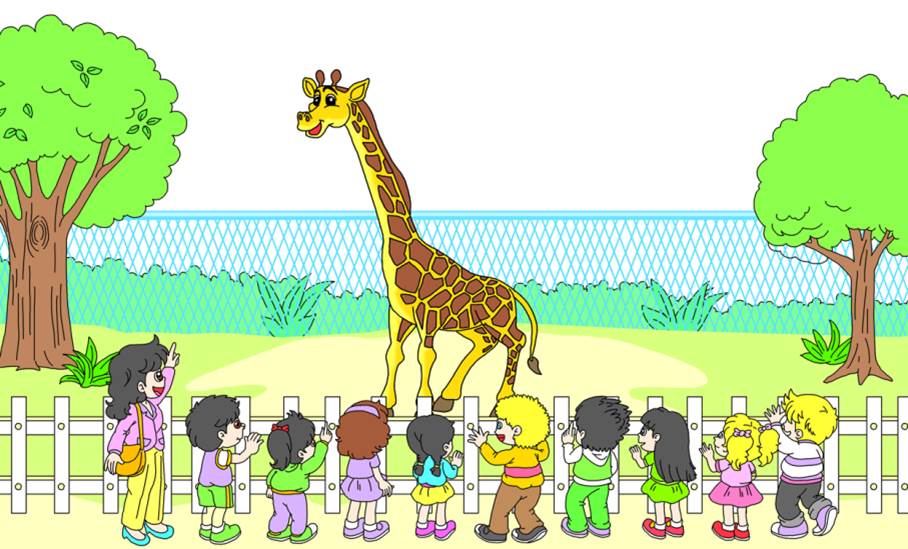 Look! The giraffe is so tall!
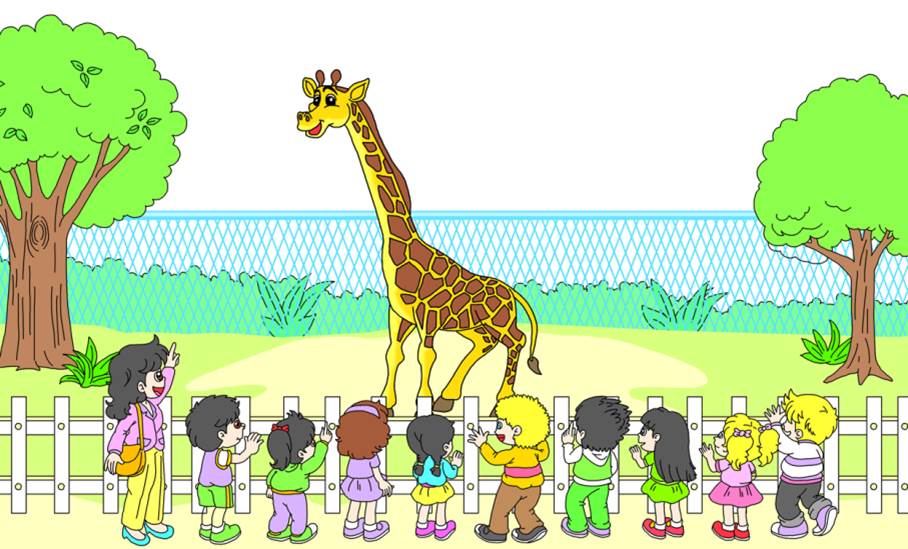 Yes, it has a long neck.
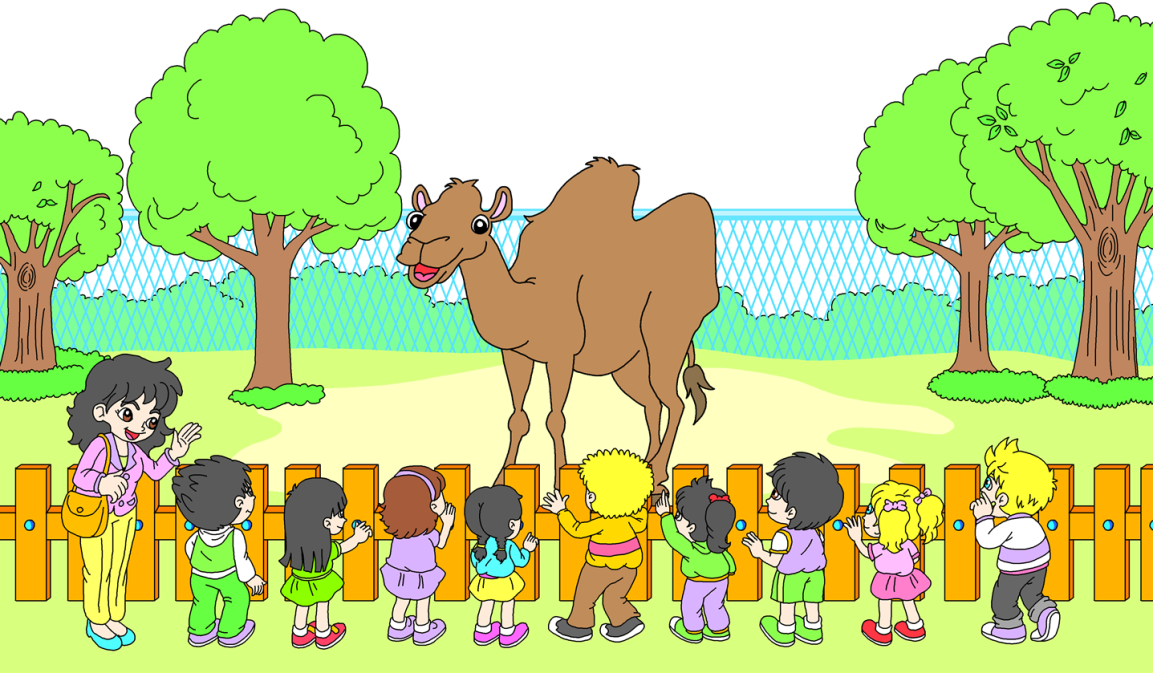 Look! Miss Liu. What’s this in English?
Oh, the camel is so big!
It’s a camel.
Language points
1. —What’s this in English?   这个用英语怎么说？
    —It’s a giraffe.                     它是一只长颈鹿。
（1）询问某事物用英语怎么说的句型：
—What’s that in English?      这个用英语怎么说？
—It’s a/an+可数名词单数。   它是……
What 意为“什么”，放在句首，引导特殊疑问句。
this 意为“这个”，当询问的物体距离说话人较近时，用this。
例句：这个用英语怎么说？
            这是熊。
What’s this in English？
It’s a bear.
（2）in English   用英语说
          in+语种       用……（语言）说
例句：请用英语说它。 
              Speak it in English, please.
2. The giraffe is so tall.    长颈鹿真高！
    描述某人或某人特征的句型：
    主语+be（am/is/are）+描述特征的形容词.
    so意为“这么；那么”，可以用来加强句子的语气。
    例句：那只猫真肥啊！ 
                 The cat is so fat!
Just read and write
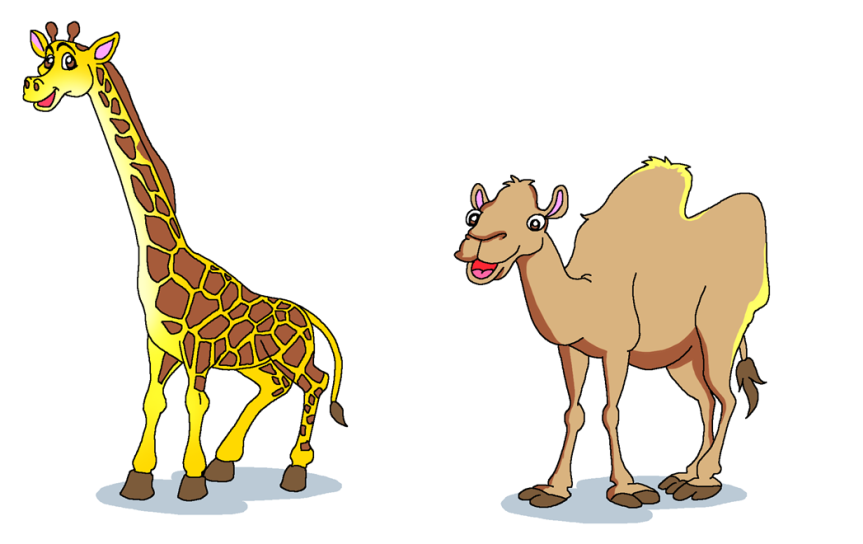 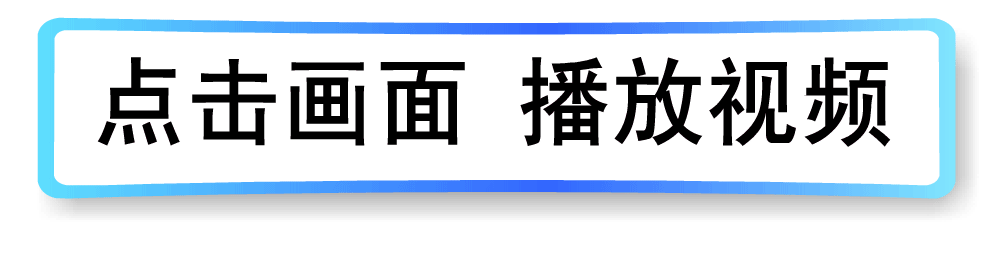 What’s this in English? It’s a giraffe.
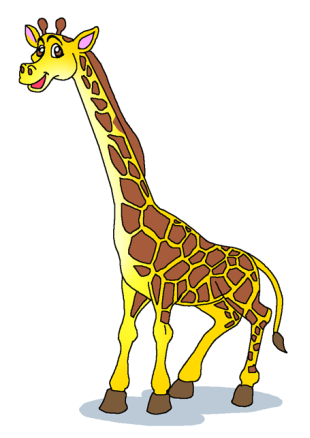 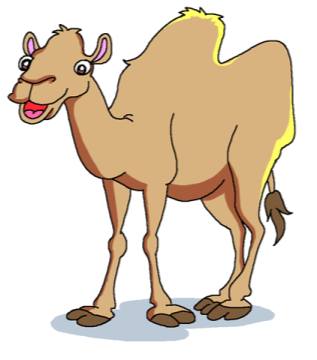 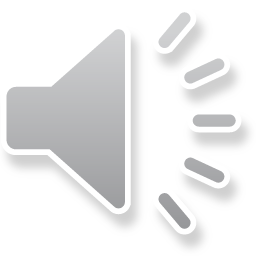 camel
giraffe
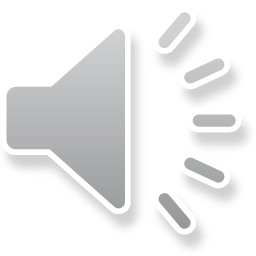 骆驼
长颈鹿
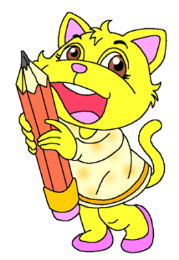 Can you write them?
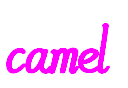 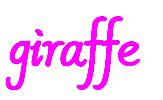 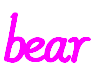 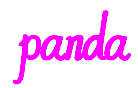 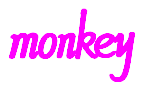 Let’s chant
One camel,
Two camels,
Three camels, four!
One giraffe,
Two giraffes.
They’re very tall!
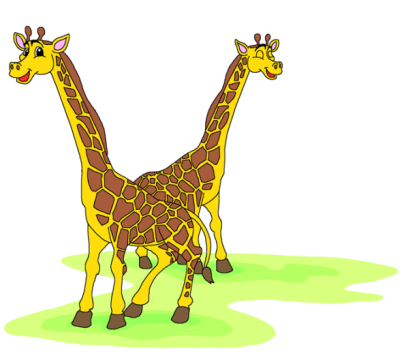 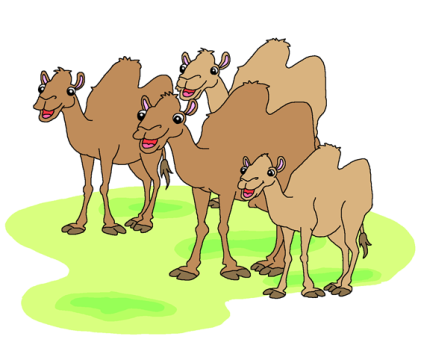 一只骆驼，
两只骆驼，
三只骆驼，四只！
一只长颈鹿，
两只长颈鹿。
它们非常高！
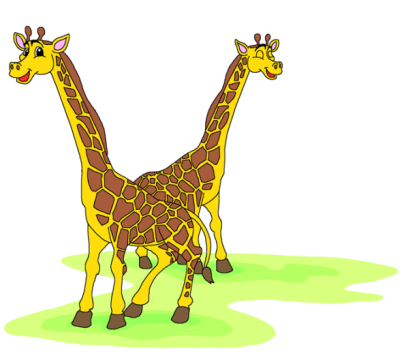 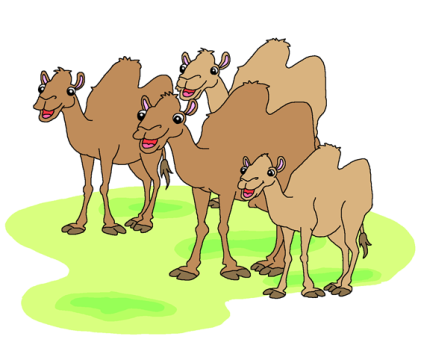